DS4ALL: Teaching High-School Students Data Science and AI/ML Using the Texera Workflow Platform as a Service
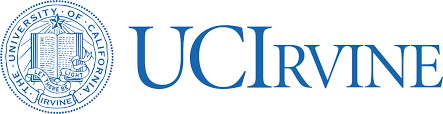 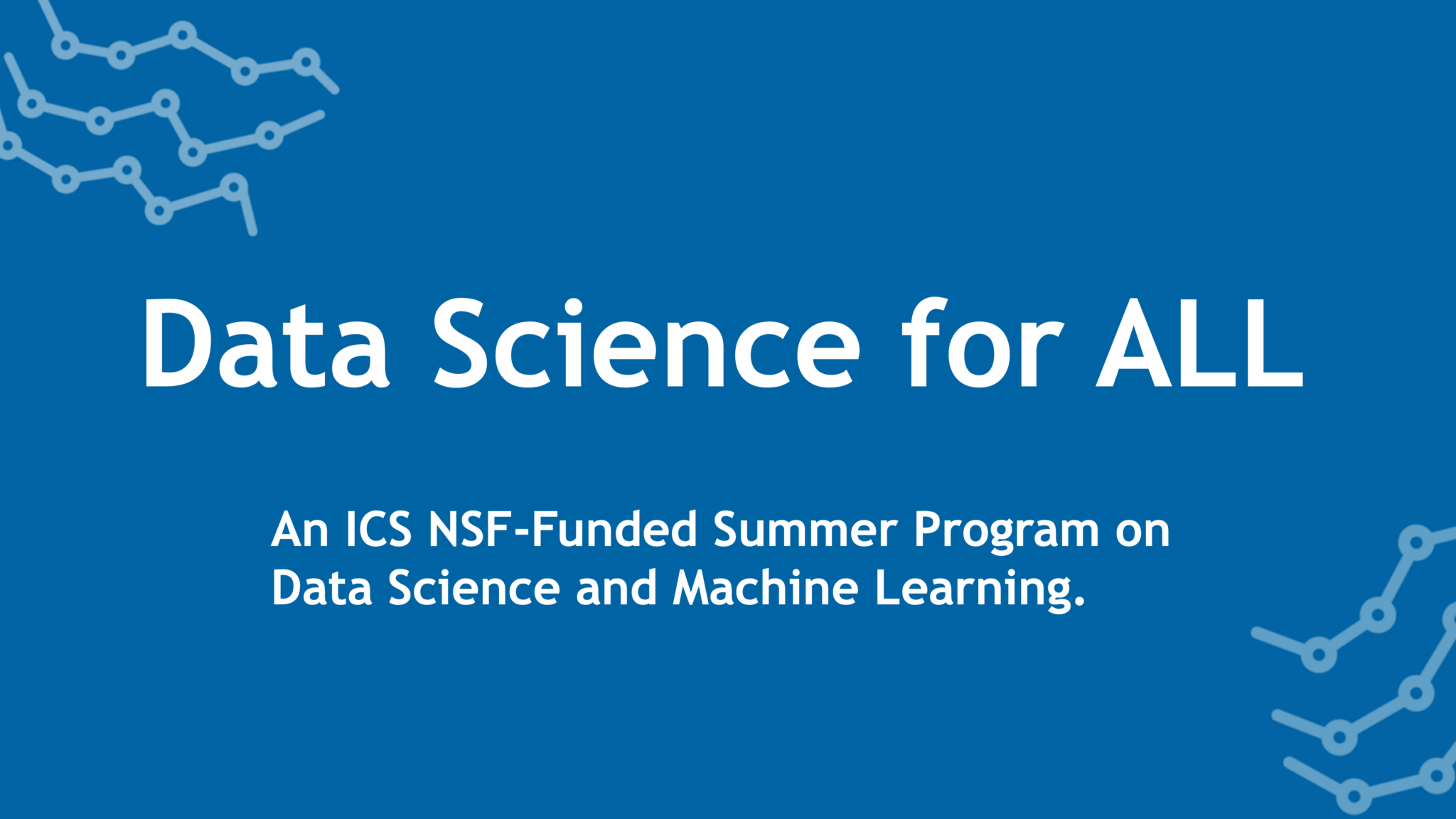 A joint work of UC Irvine and UCLA

Presenter: Jiadong Bai, jiadongb@uci.edu
Common Data Science Teaching Paradigm
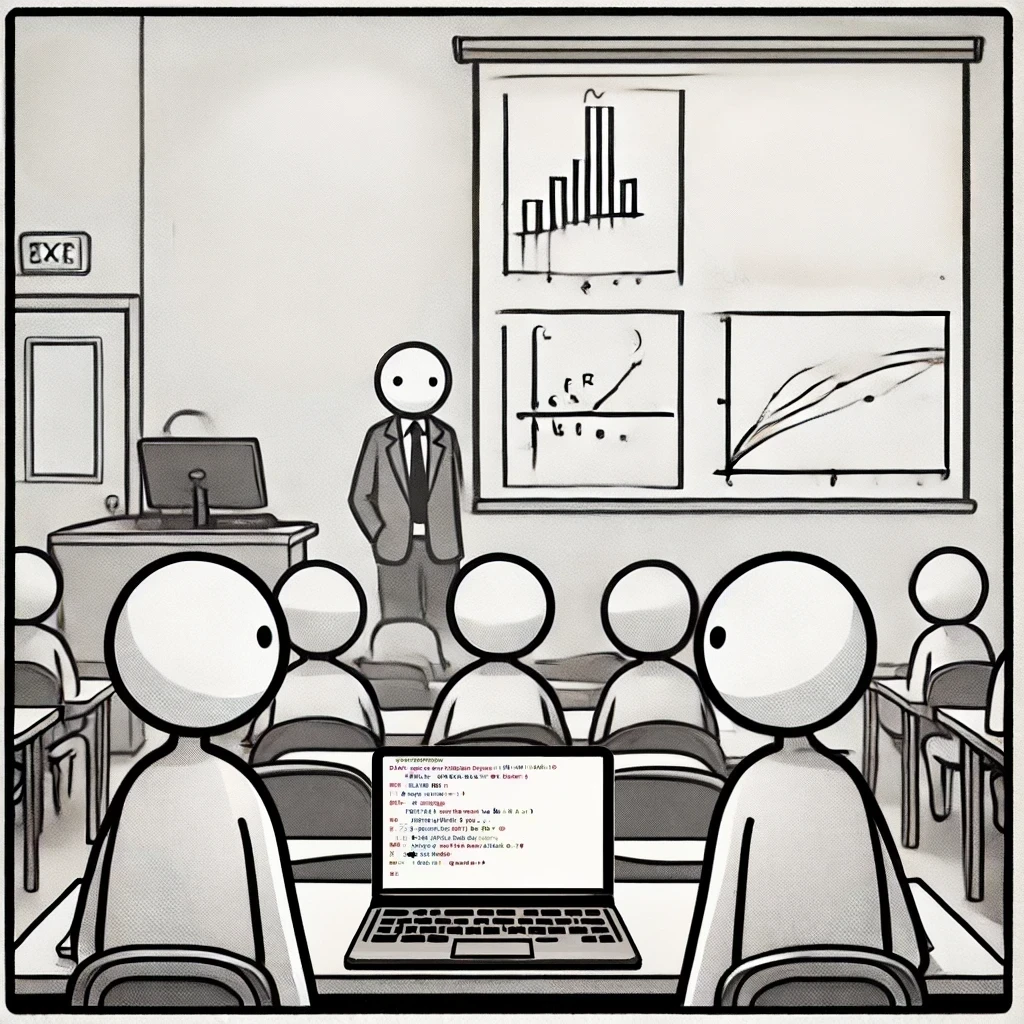 Coding required
Data 
Visualization
Software installation required
Limited collaboration capability
Slow feedback loop
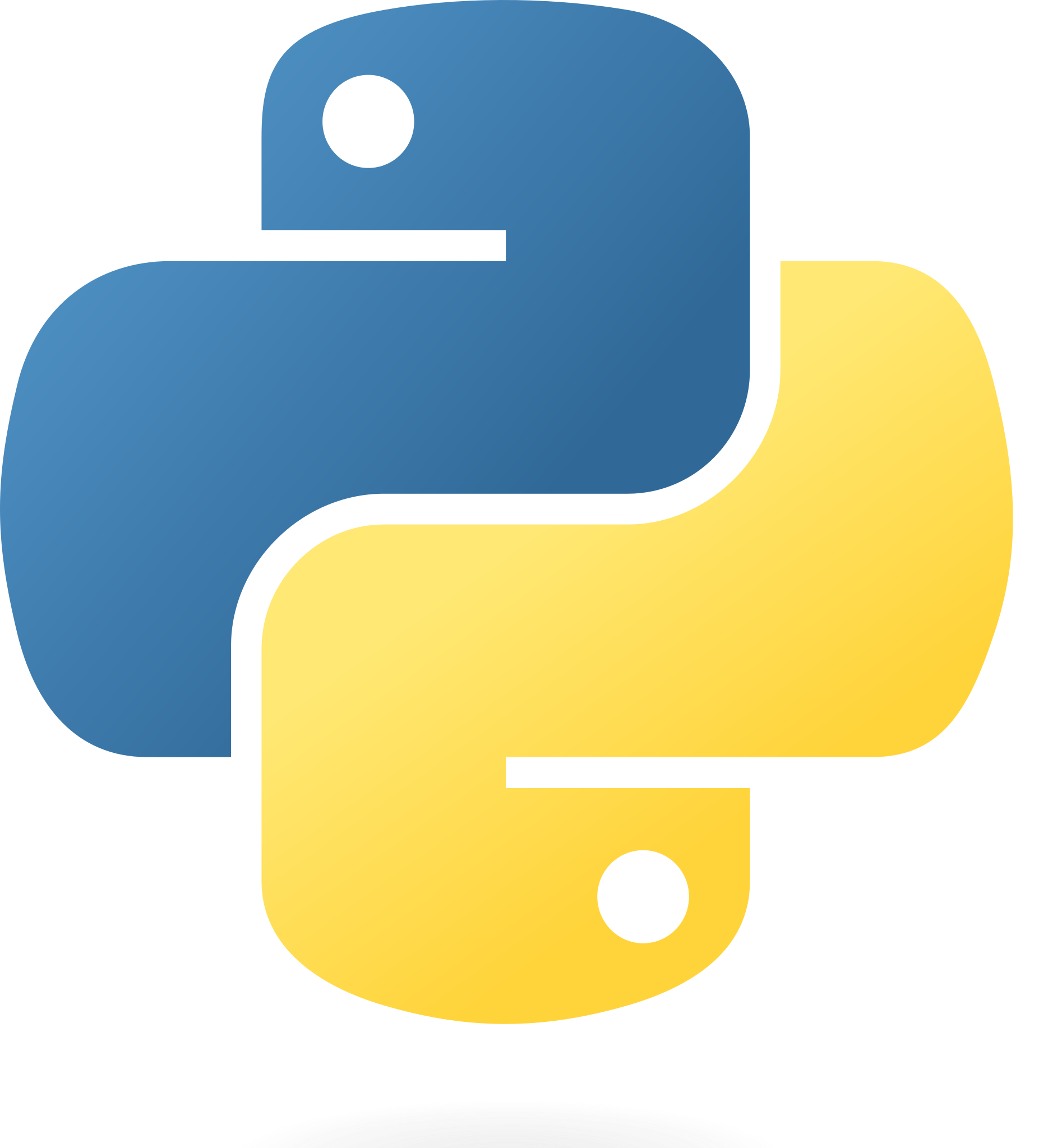 How can we improve this?
‹#›
Our Exploration: “Data Science For ALL” Program
Summer 2023 and 2024
A free program funded by the NSF
A joint teaching effort of UCI and UCLA
Using Texera, a no/low-code cloud service
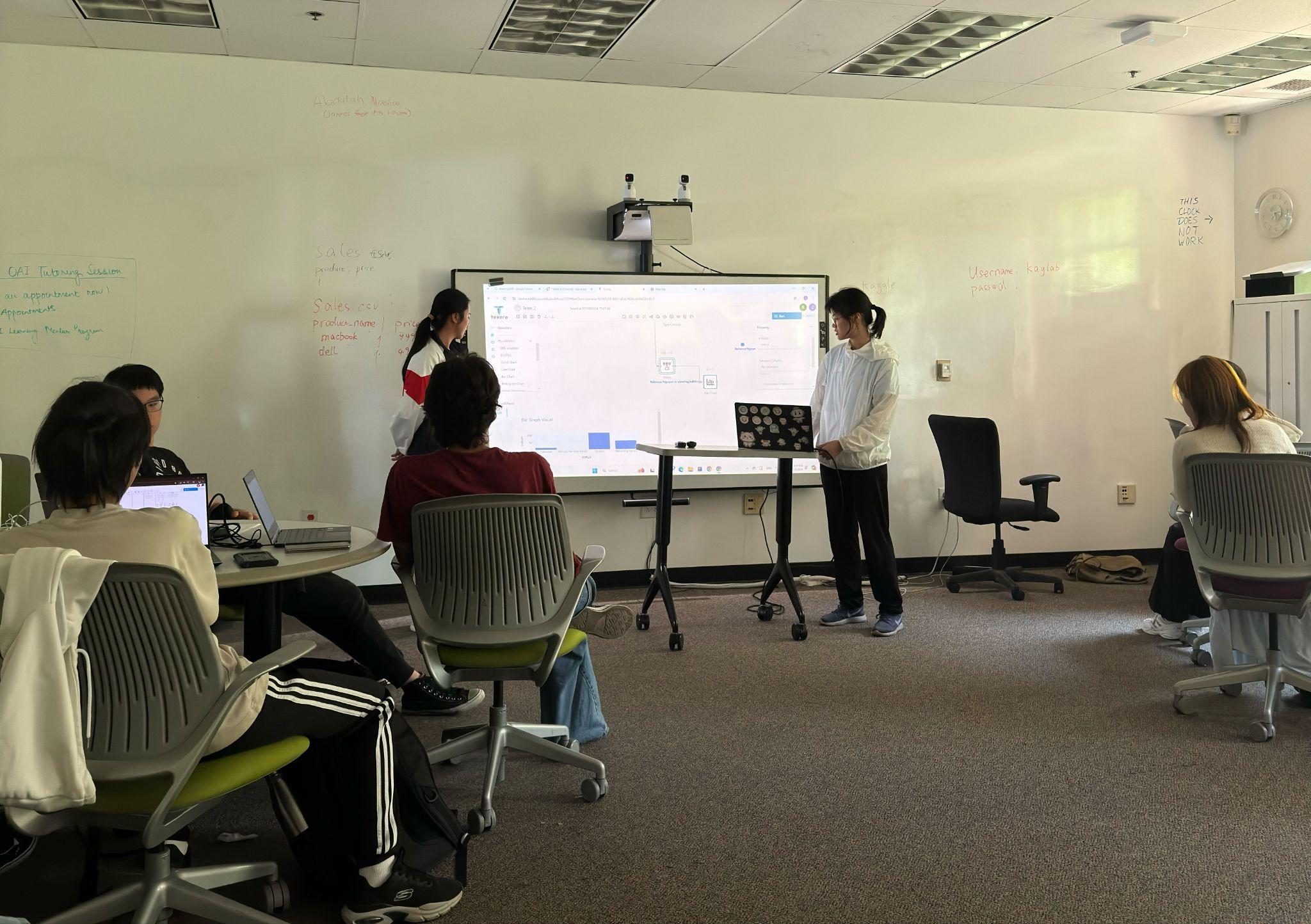 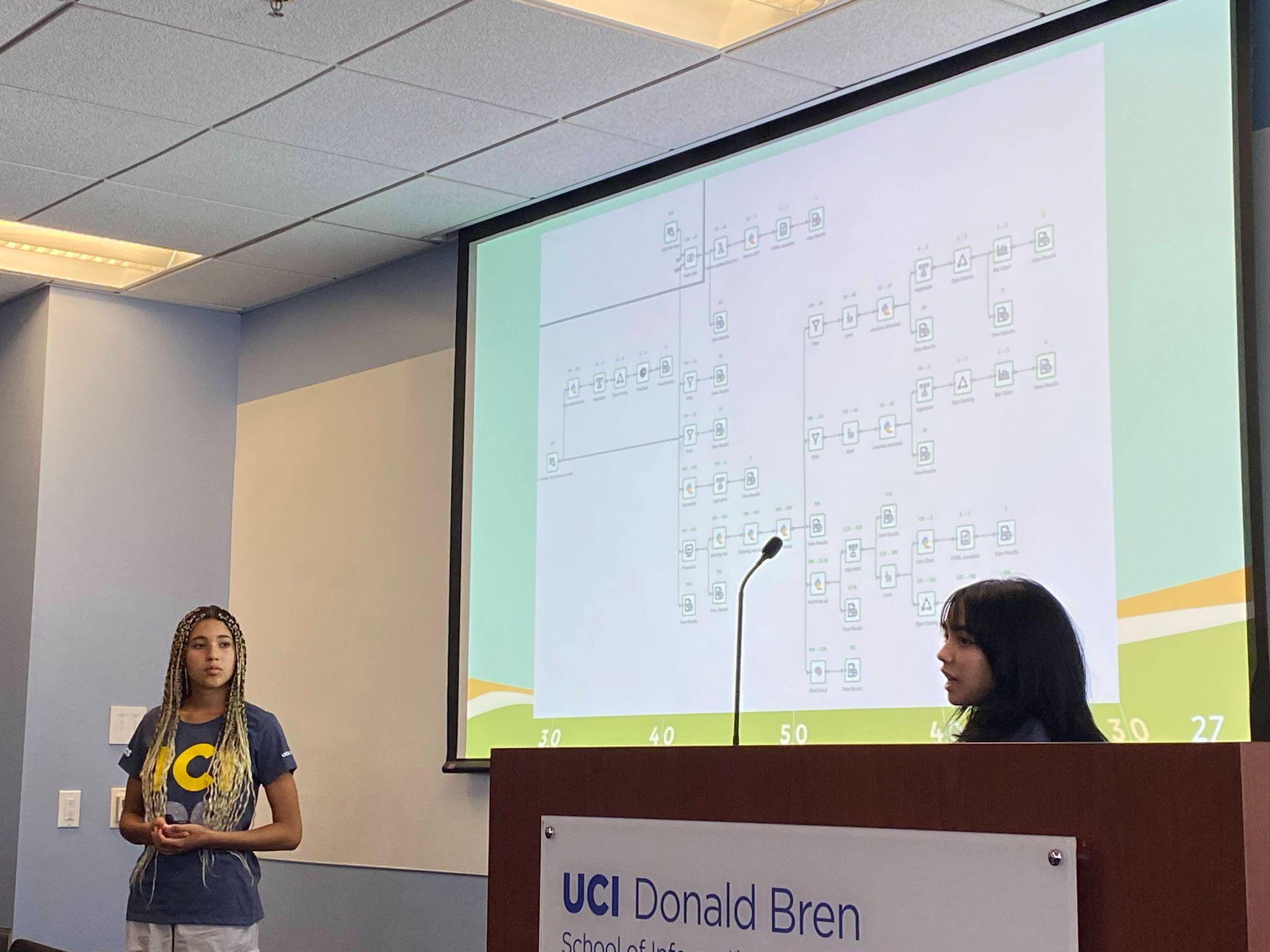 ‹#›
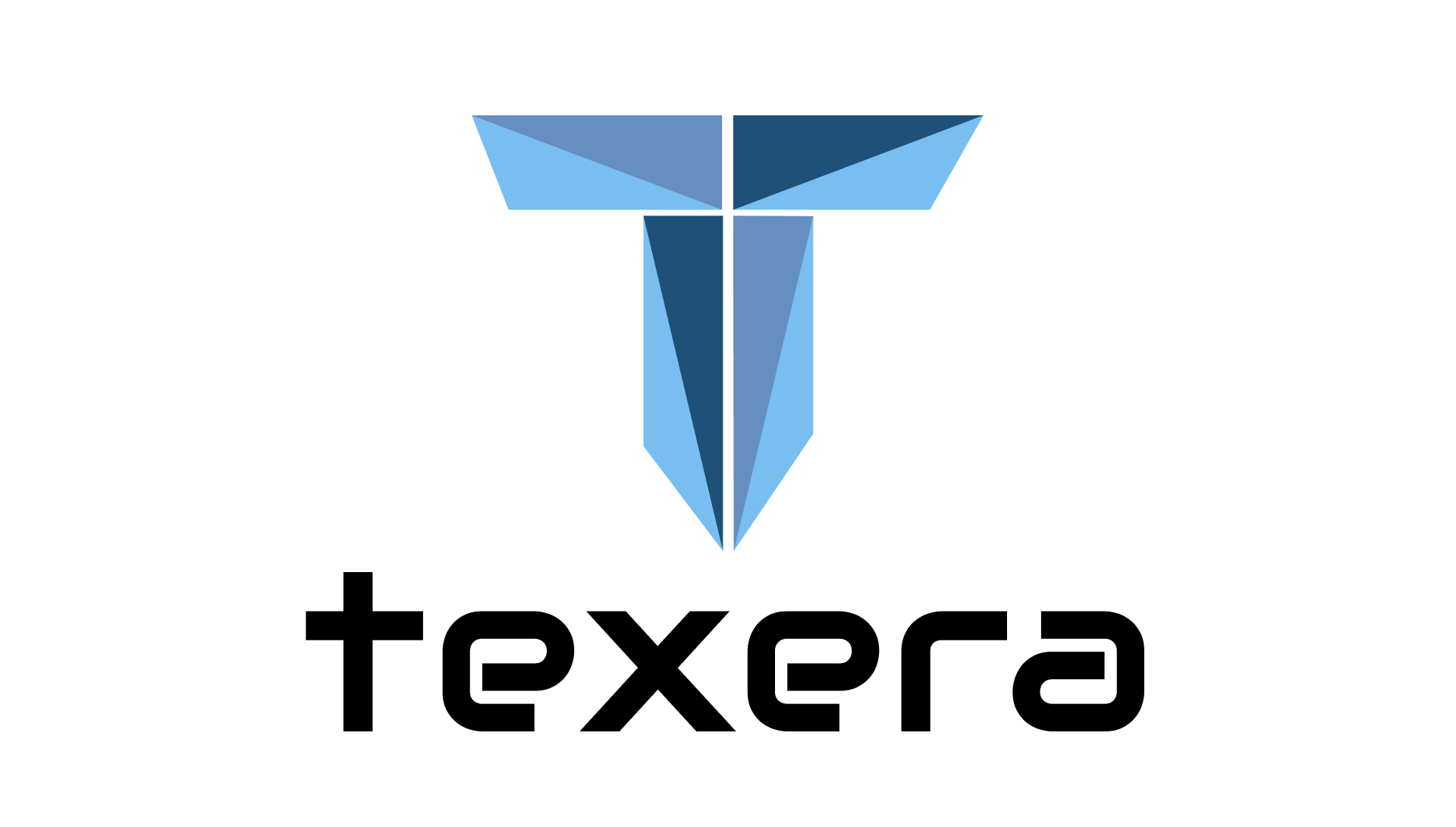 Texera: A Cloud Platform for Collaborative Data 
Science and AI/ML
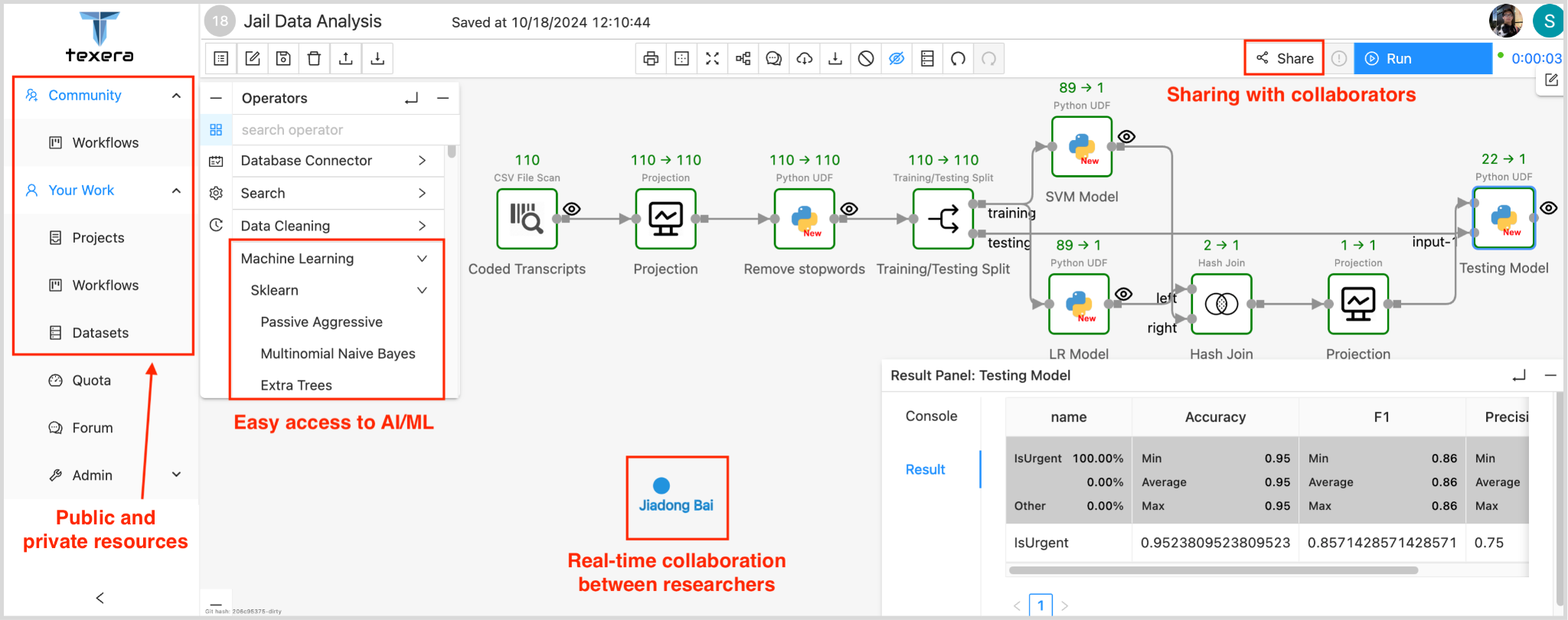 GUI-based Workflow
Cloud Service
Collaboration
AI/ML Access
‹#›
Teach Data Science with Texera
Example: visualize the posting trend of tweets
Data source: tweets_publish_trend.csv
‹#›
Learn Data Science with Texera
Step1: read the data source
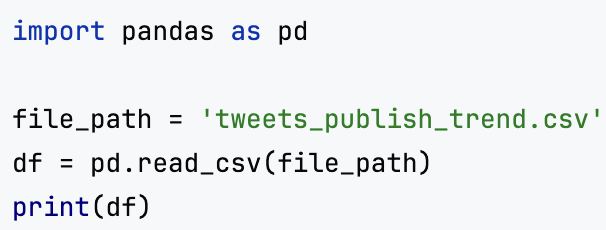 via code (Python)
via Texera
‹#›
Learn Data Science with Texera
Step1: read the data source
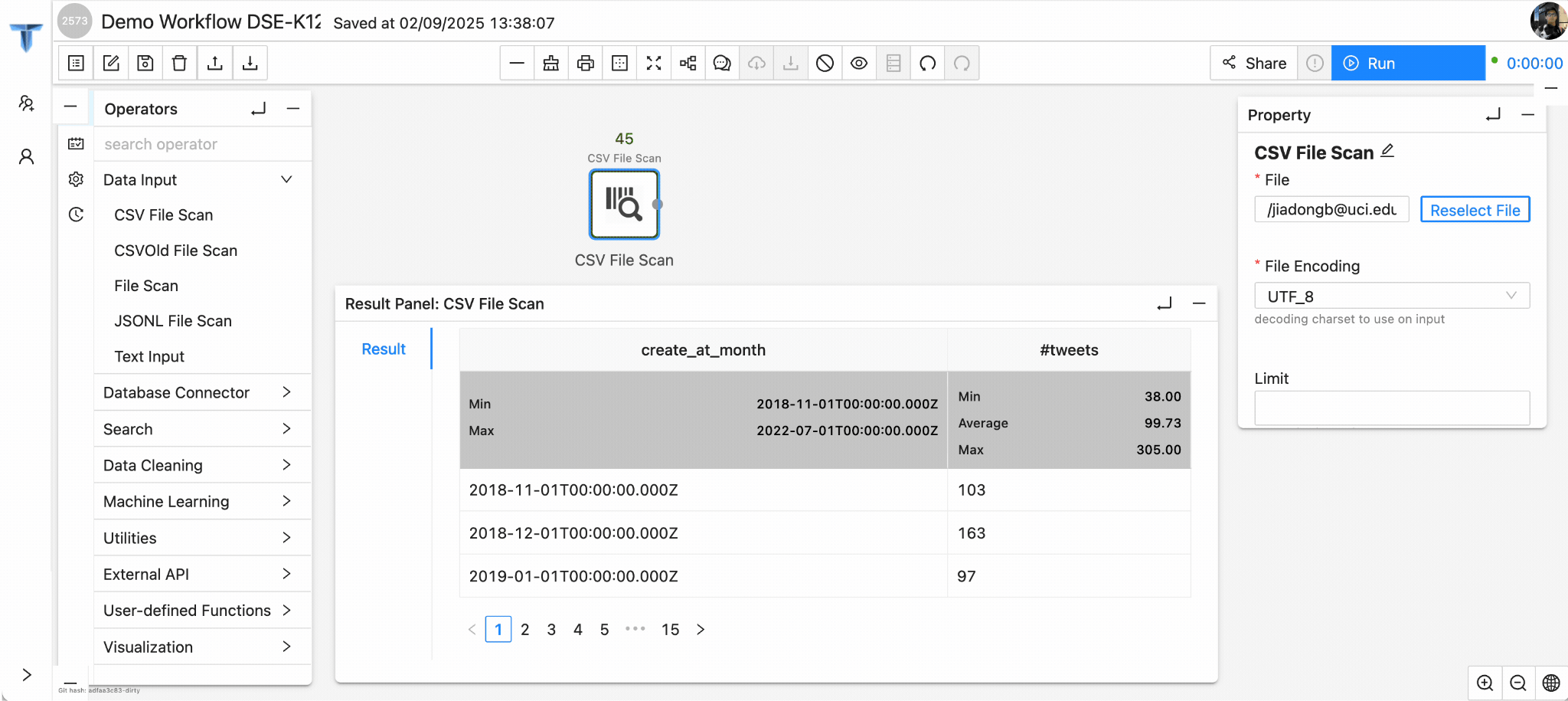 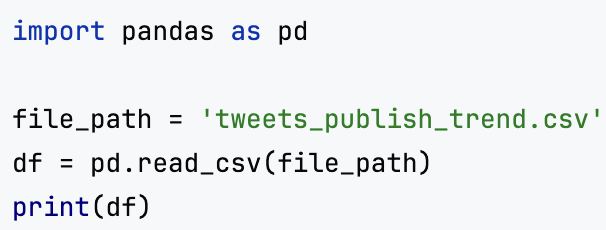 via code (Python)
via Texera
‹#›
Step2: add a Bar Chart
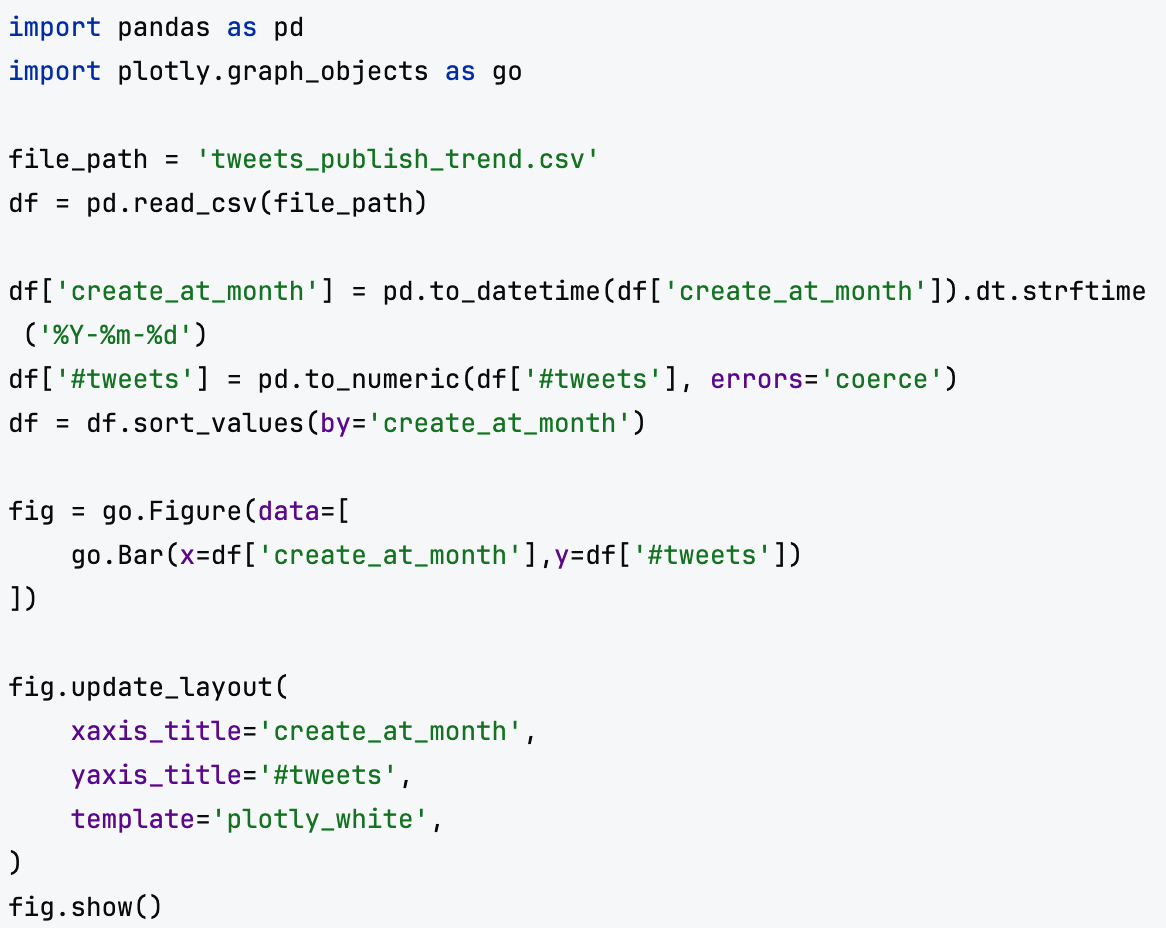 via code (Python)
via Texera
‹#›
Step2: add a Bar Chart
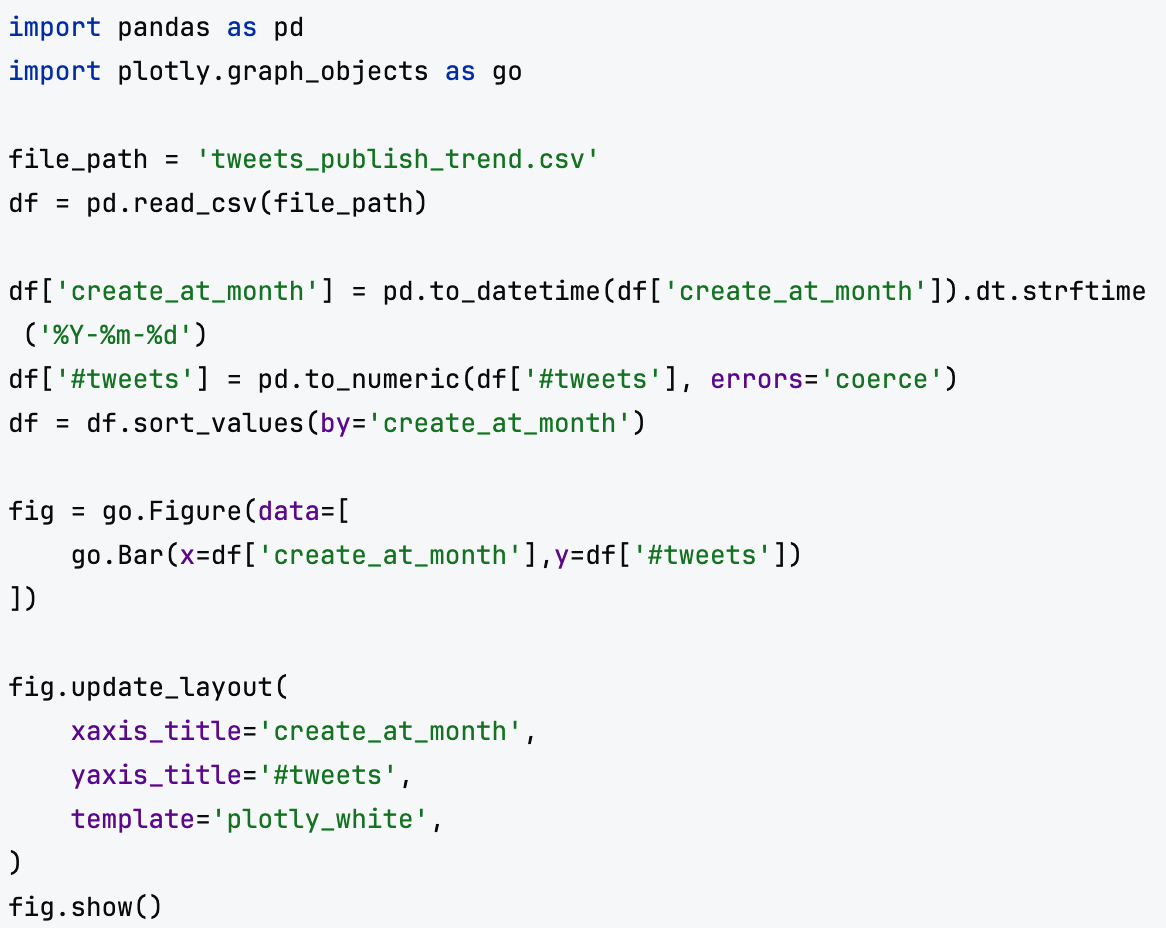 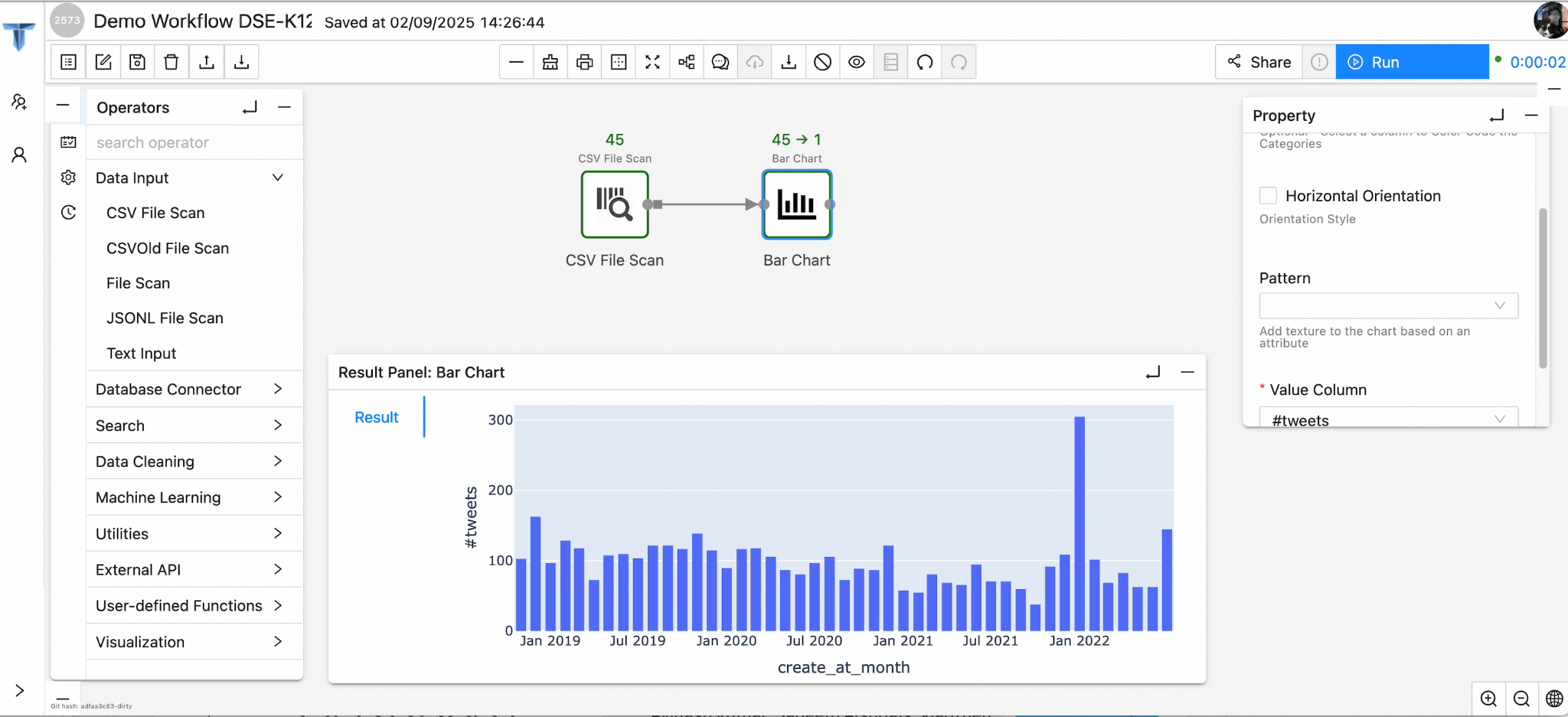 via code (Python)
via Texera
‹#›
Step3: add a Line Chart
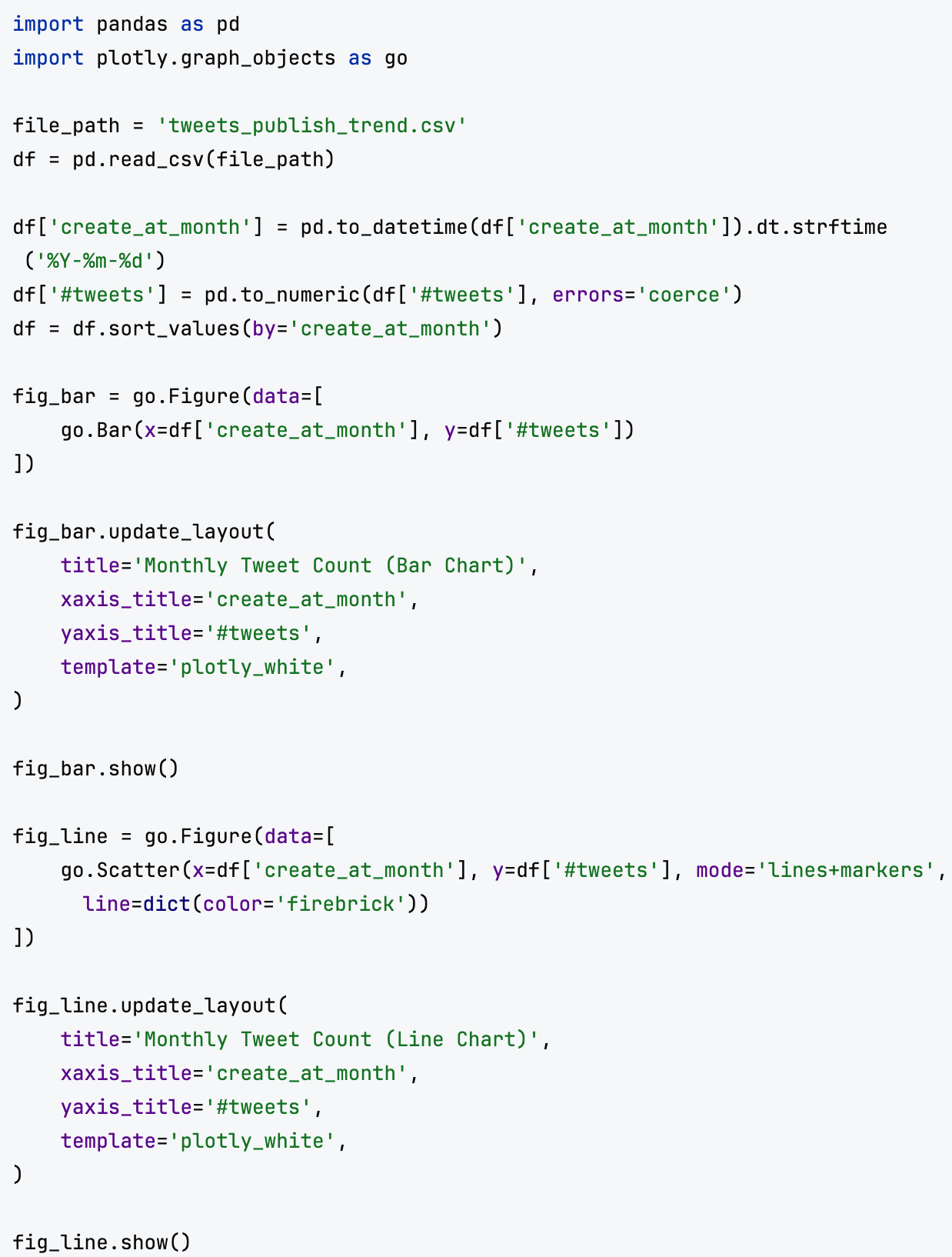 via code (Python)
via Texera
‹#›
Step3: add a Line Chart
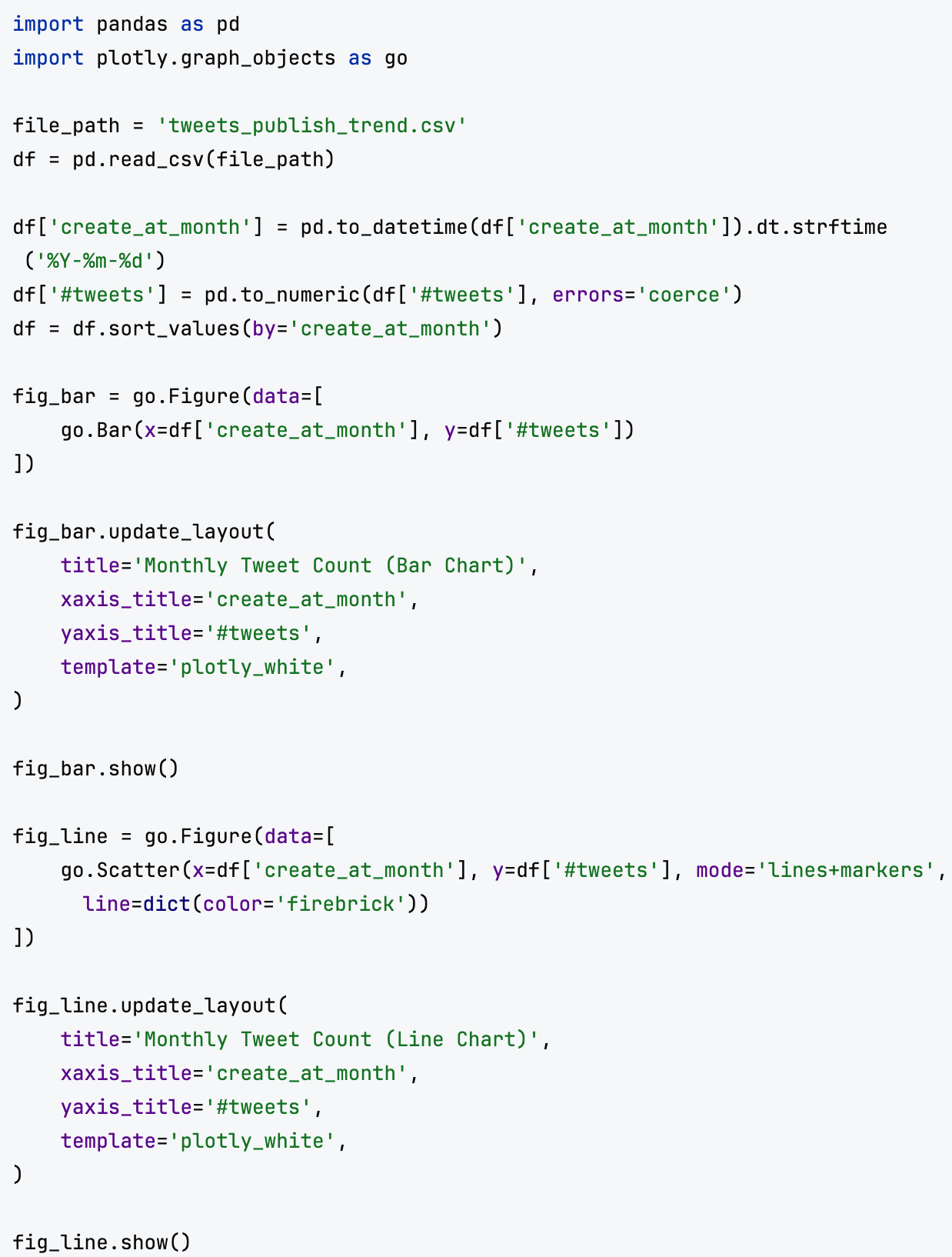 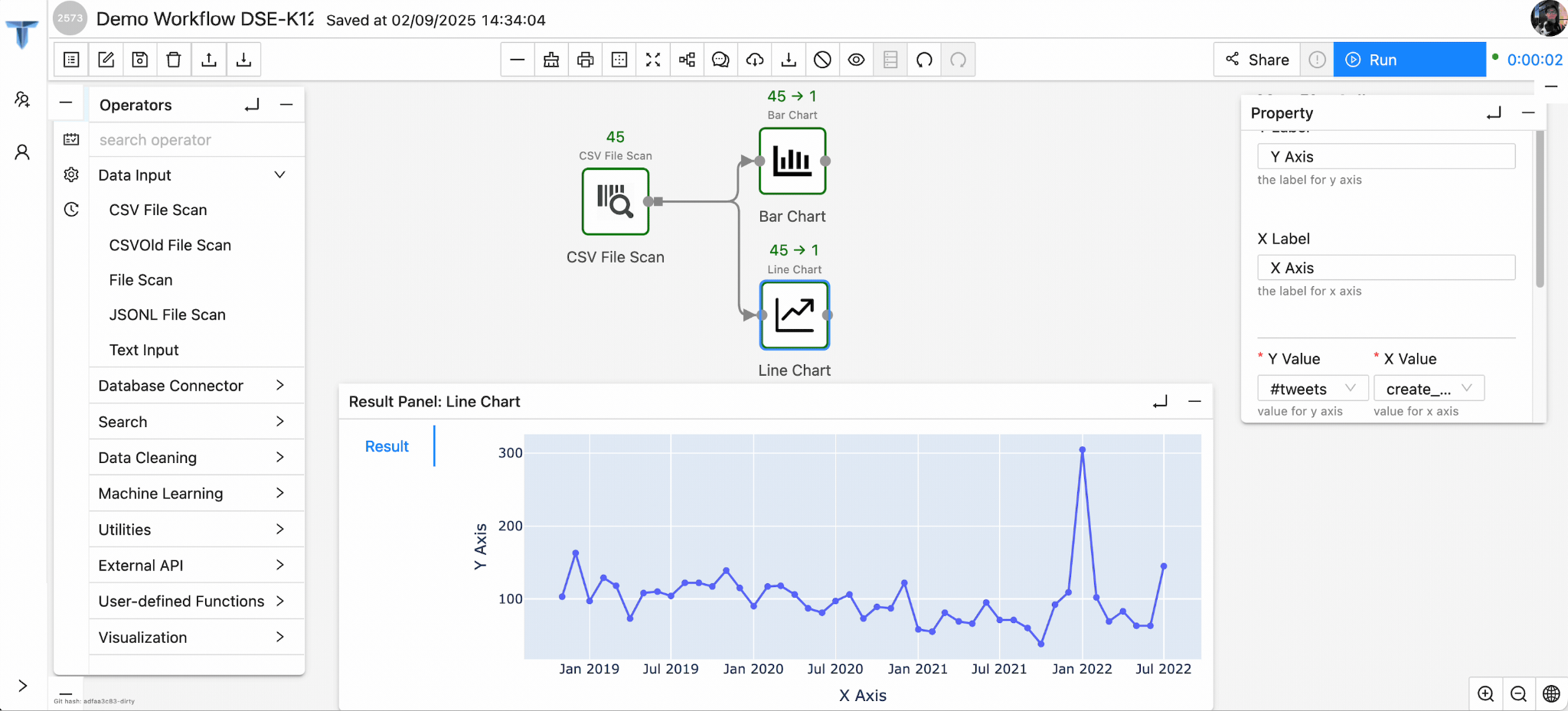 via code (Python)
via Texera
‹#›
Collaborate with other students
Workflow access control panel
Two students collaborate on the same workflow
‹#›
Collaborate with other students
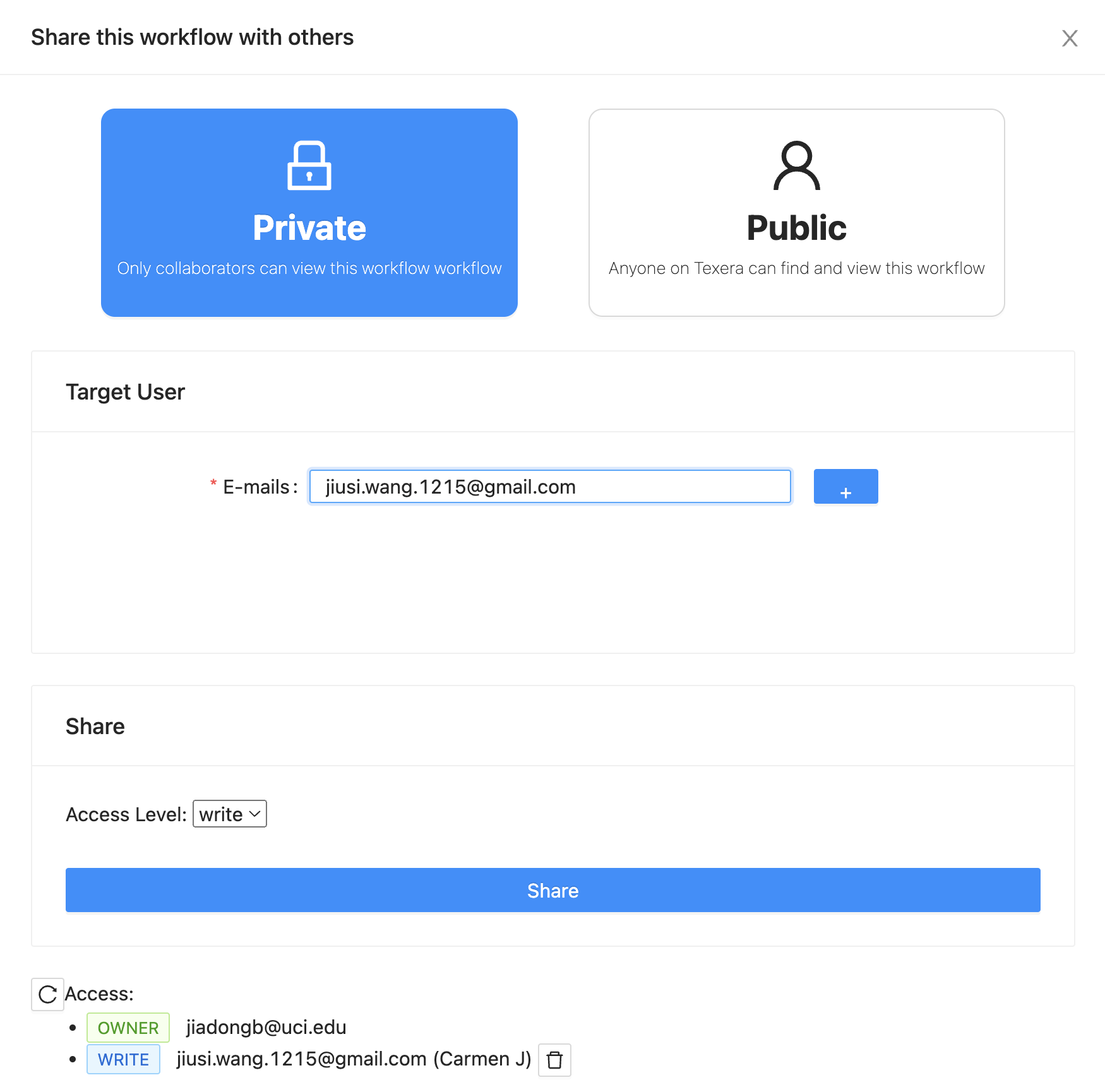 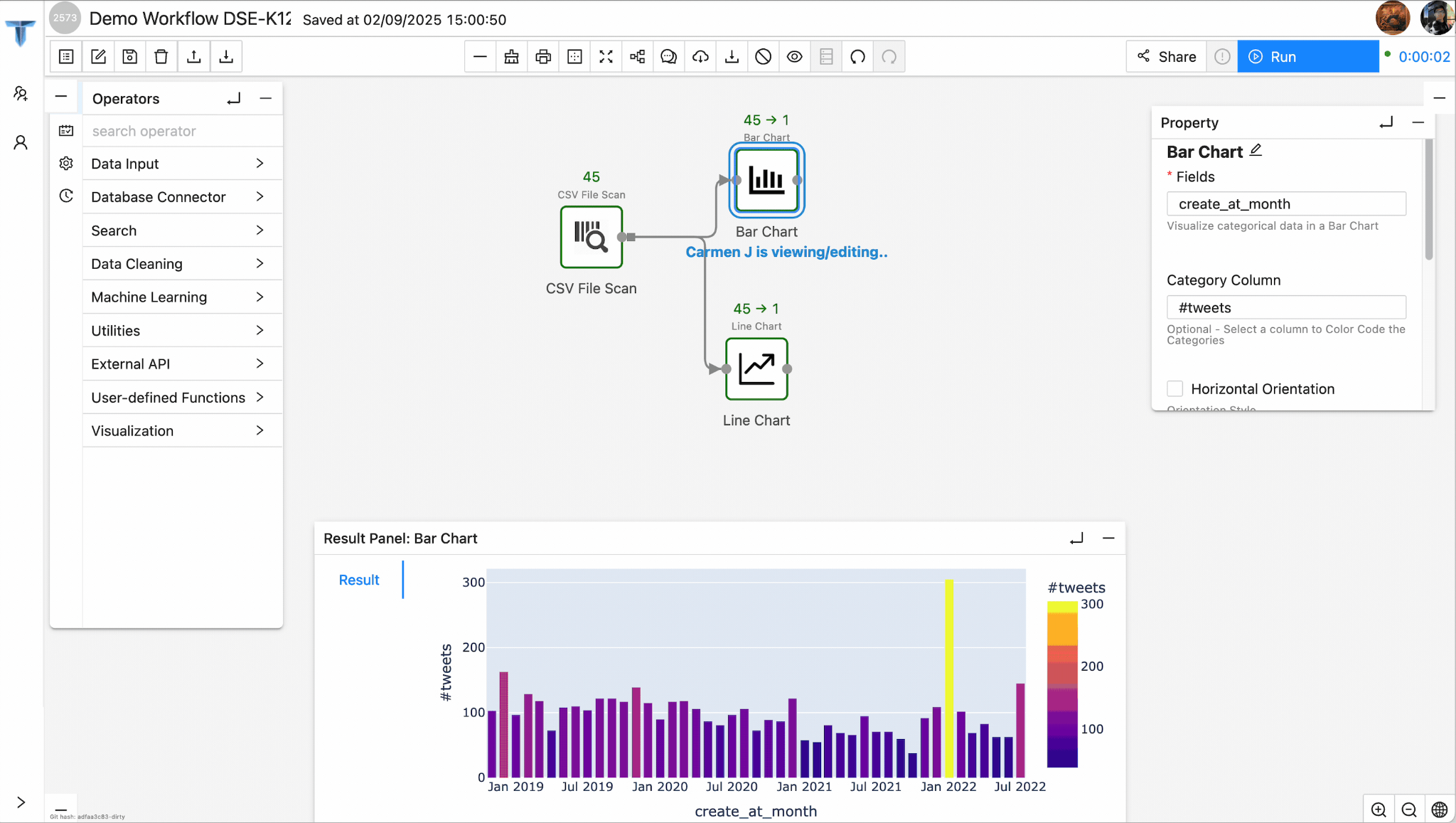 Workflow access control panel
Two students collaborate on the same workflow
‹#›
Learn AI/ML
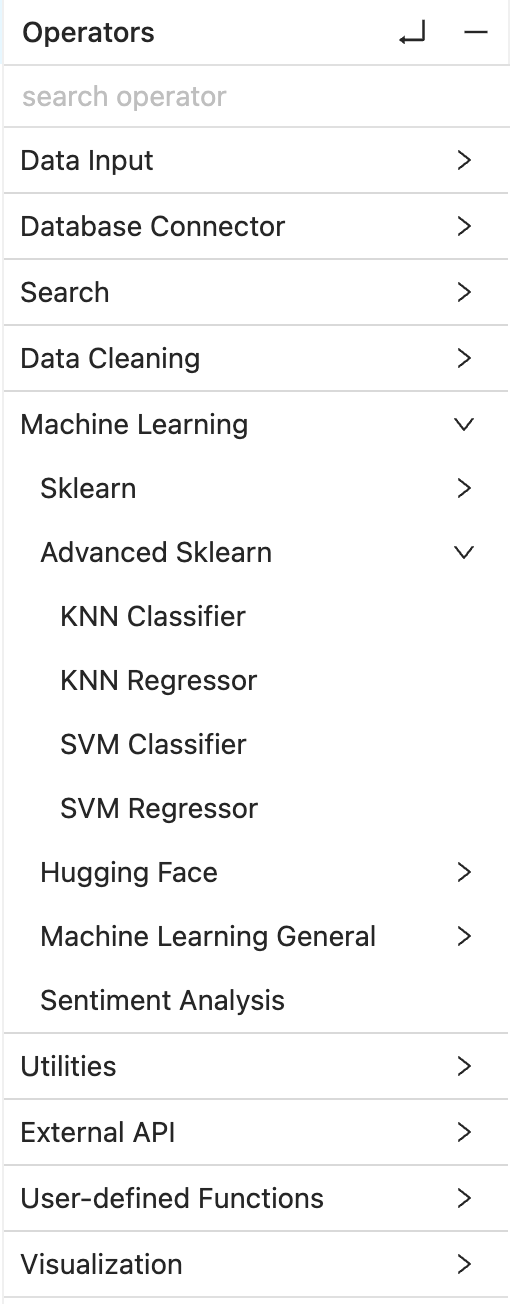 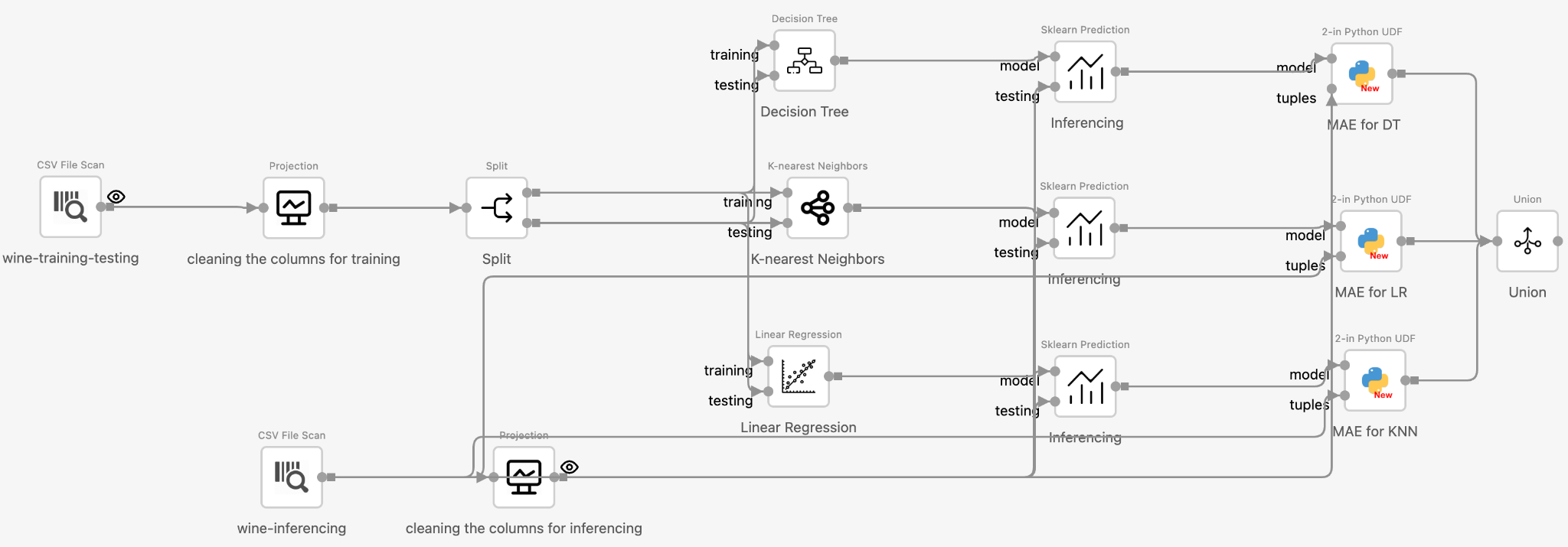 A workflow that compares 3 ML Models on the same dataset
Available operators on Texera
‹#›
2024 program schedule
Week 1: Basic Data Science Operations & Python
‹#›
2024 program schedule
Week 2: AI/ML
‹#›
Results of 2024 program
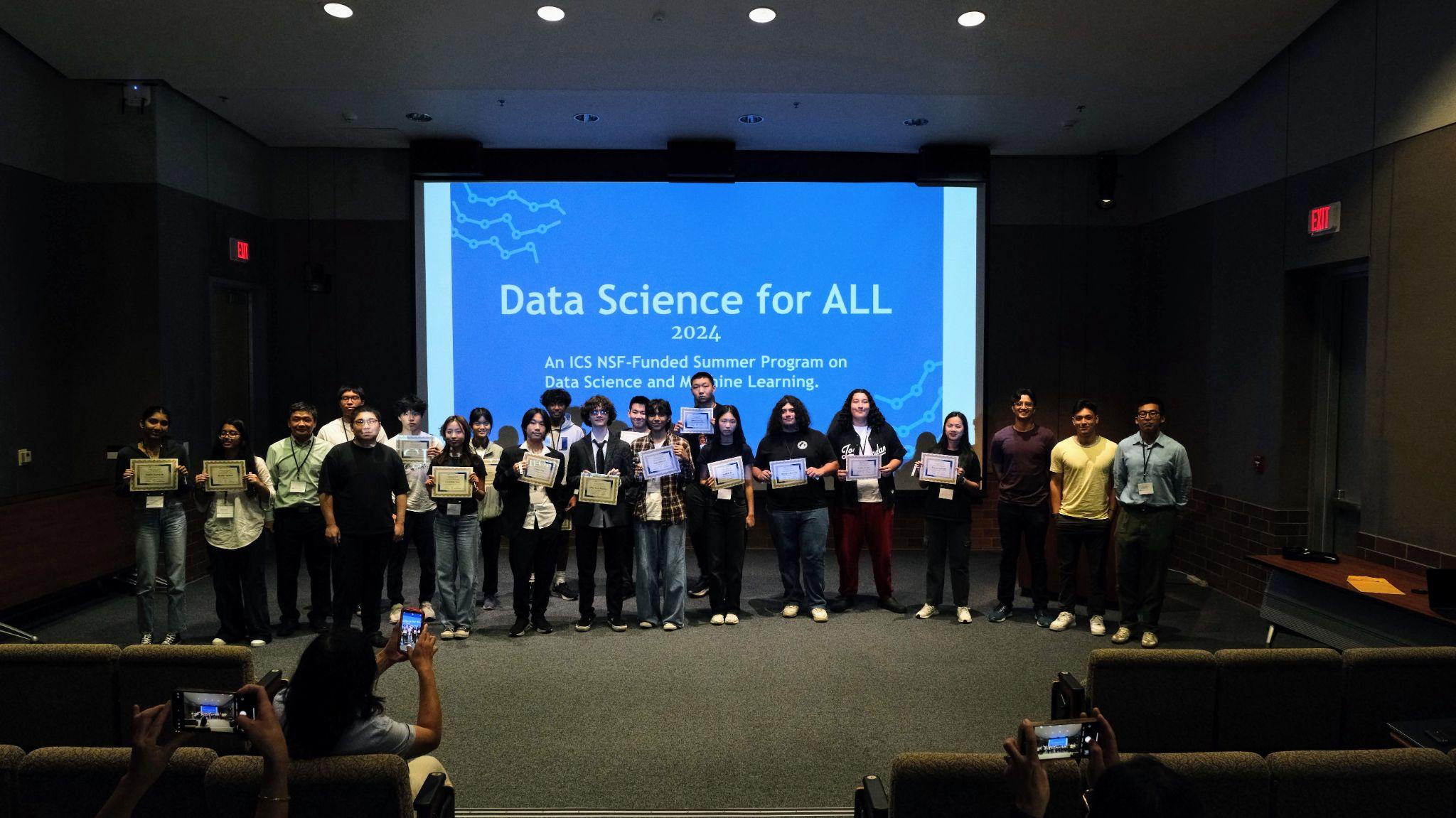 16 students
132 workflows created, in which:
21% used ML models
64% used custom Python operators
8 capstone projects, 100% used Python and ML models
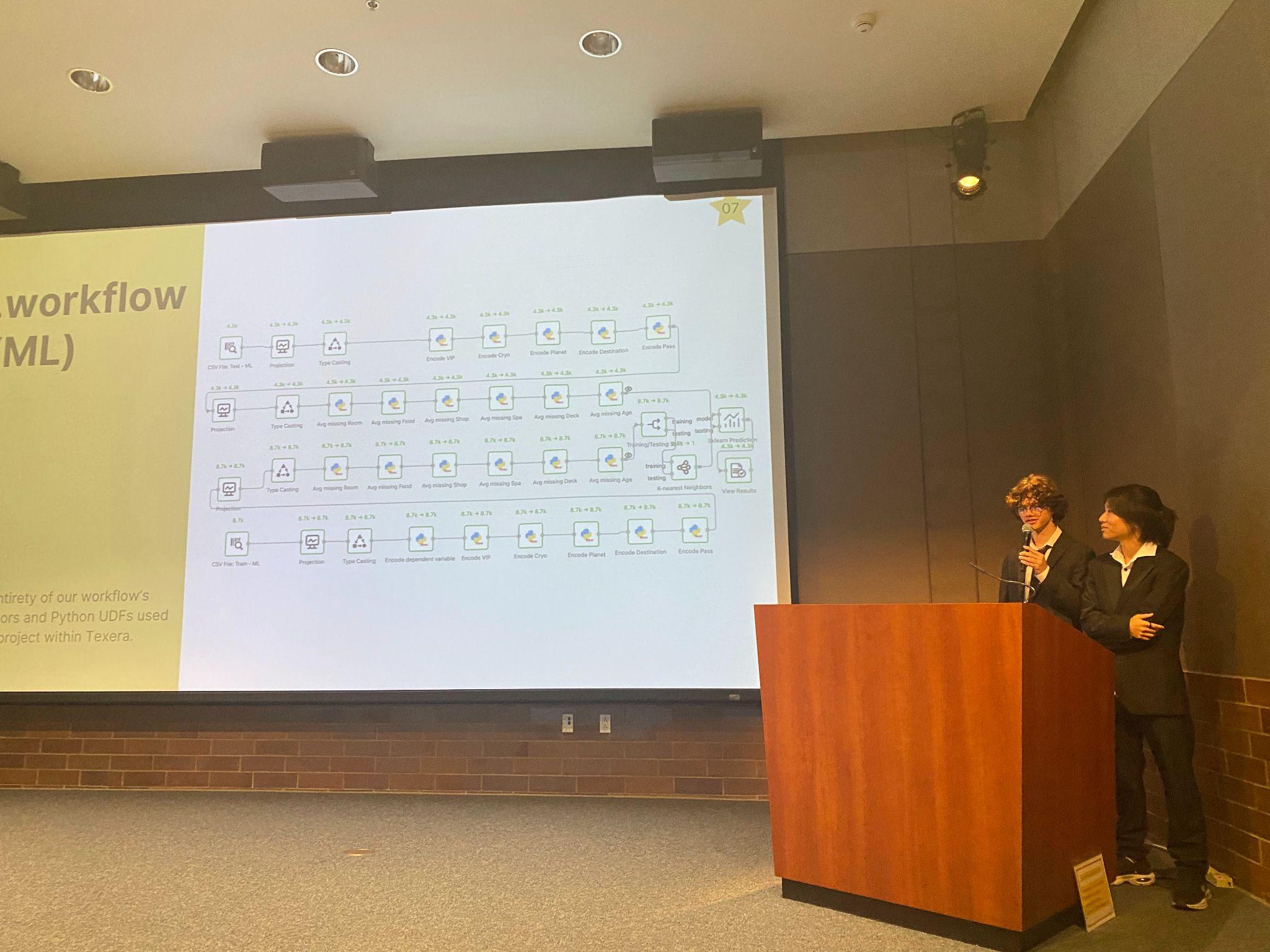 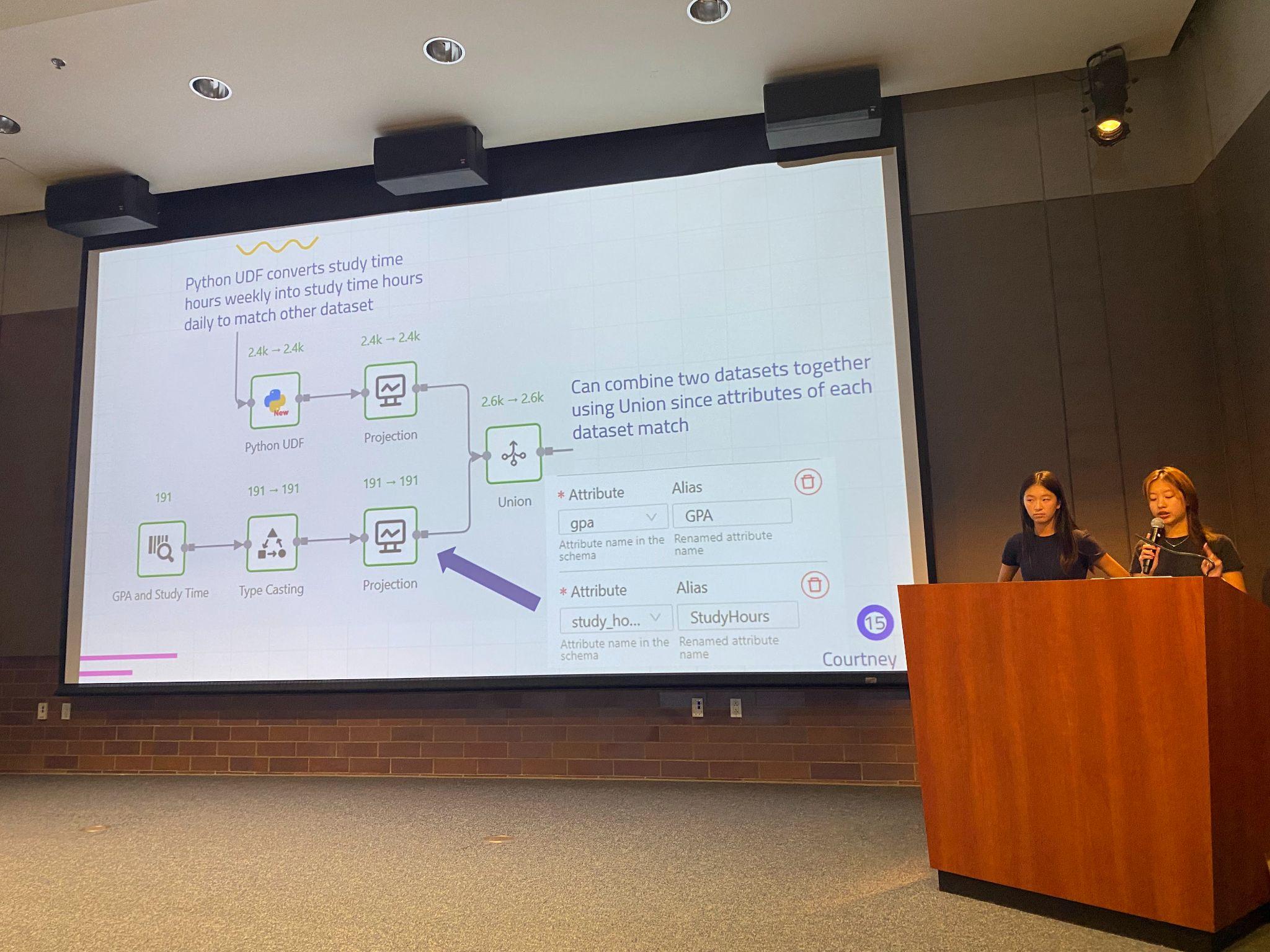 Two groups were presenting their capstone projects
‹#›
Summary: our teaching paradigm with Texera
No prior coding experience required
No software installation
Seamless collaboration experience
Efficient feedback loop
‹#›
Thank you for listening!
Learn more about DS4ALL: https://ds4all.ics.uci.edu/
Learn more about Texera: 
https://texera.io/
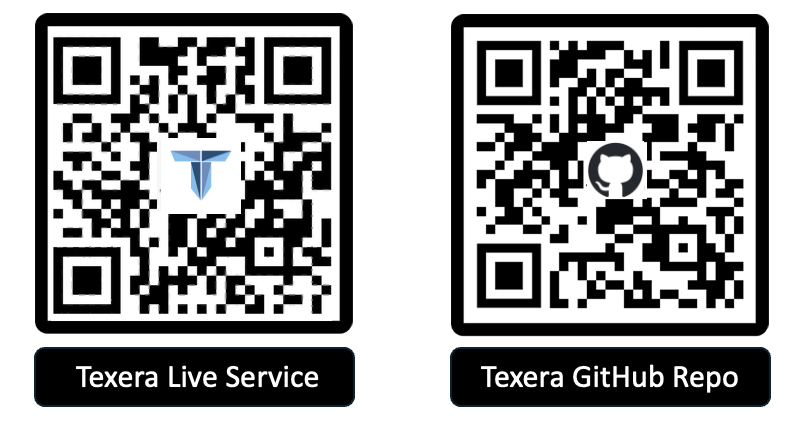 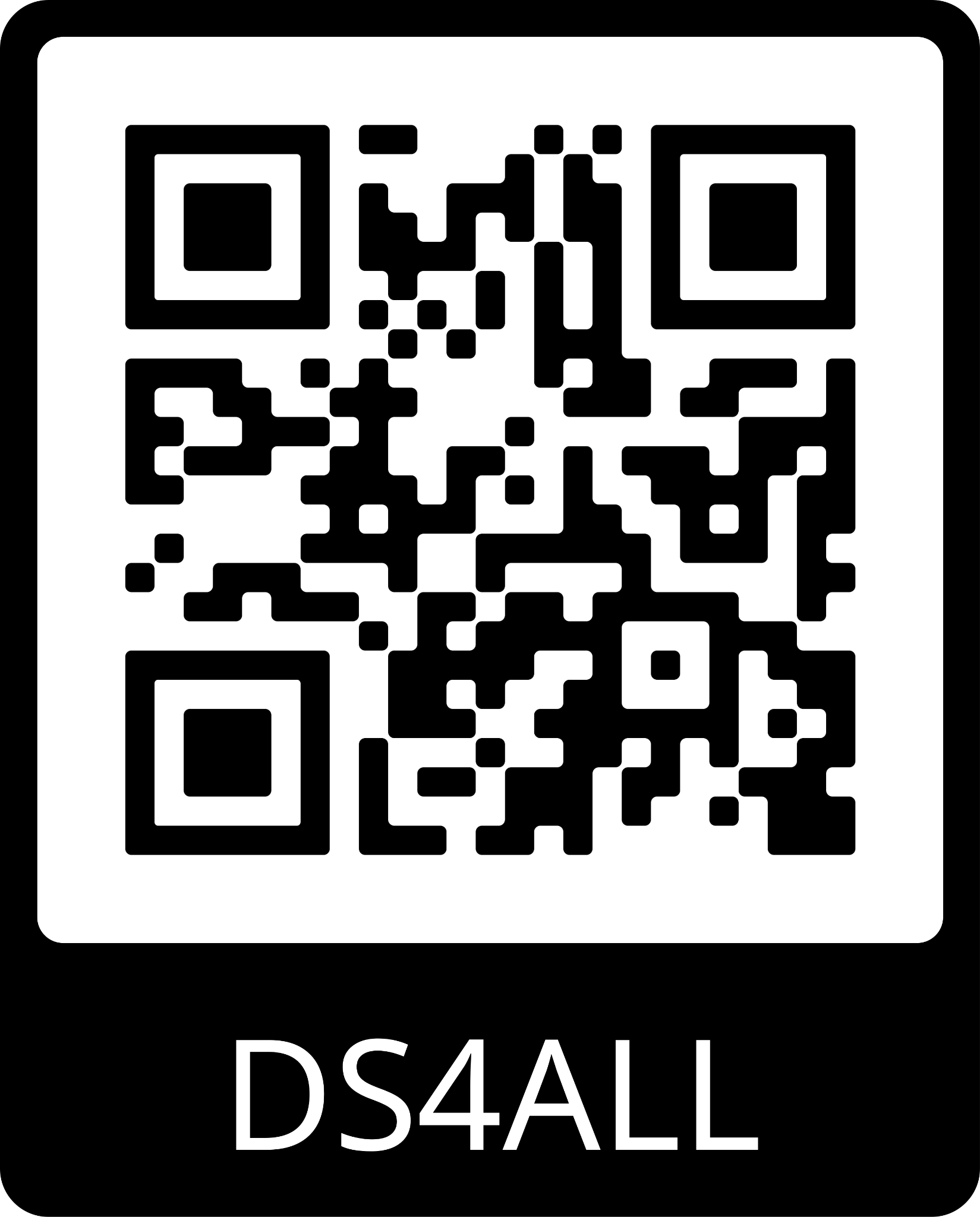 ‹#›
[Speaker Notes: If you want to see a demo, feel free to talk to me or email to jiadongb@uci.edu]